Тракийска култура
Казанлъшка гробница
Тракийска гробница от ІV-ІІІ в. пр. Хр.
Тя е открита през 1944 г. в град Казанлък.
Включена е в списъка на световното културно наследство на ЮНЕСКО.
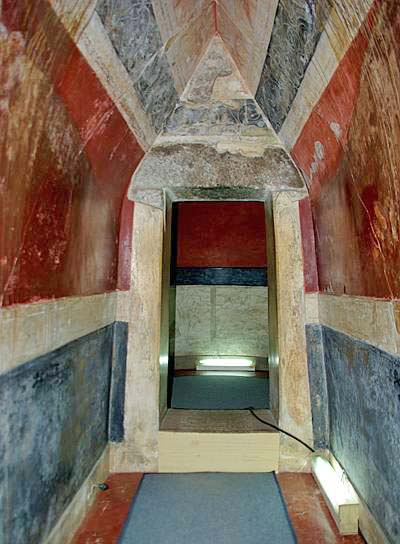 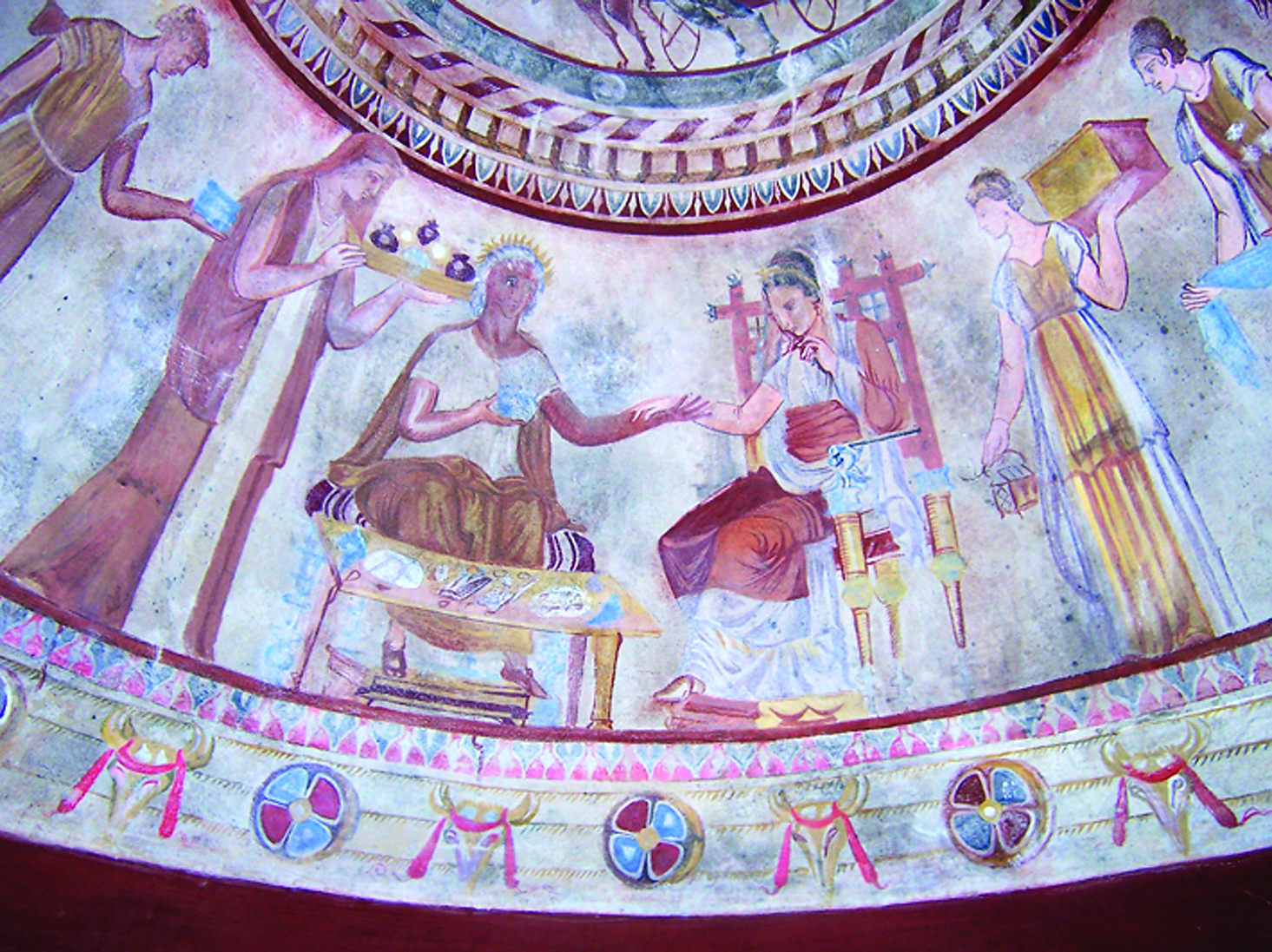 Александровска гробница
Гробницата е открита през 2000 г. край село Александрово, на около 20 км източно от град Хасково.
Построена е през втората половина на IV век пр. Хр.
Известна е с уникалните си стенописи.
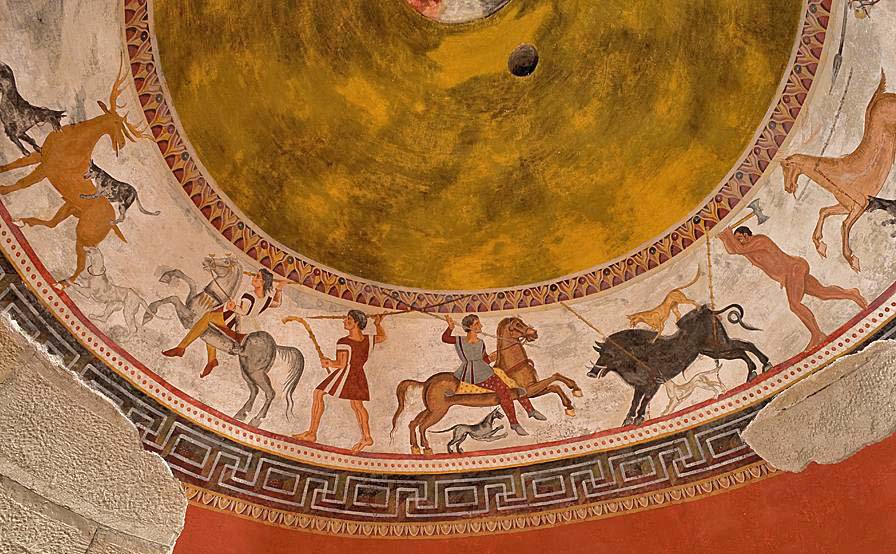 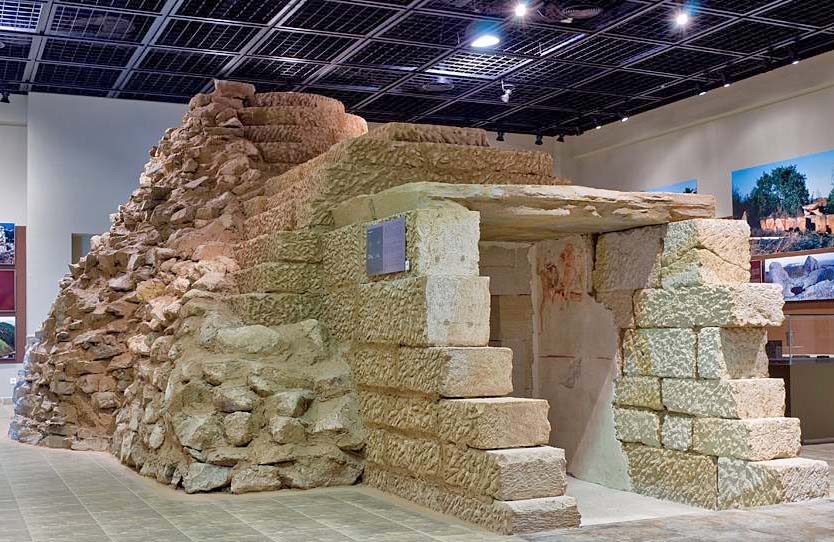 Свещарска гробница
Тя е намерена през 1982 г. Край село Свещари, община Исперих.
Построена е в първата четвърт на ІІІ в. пр. Хр.
Гробницата е изградена от големи варовикови блокове.
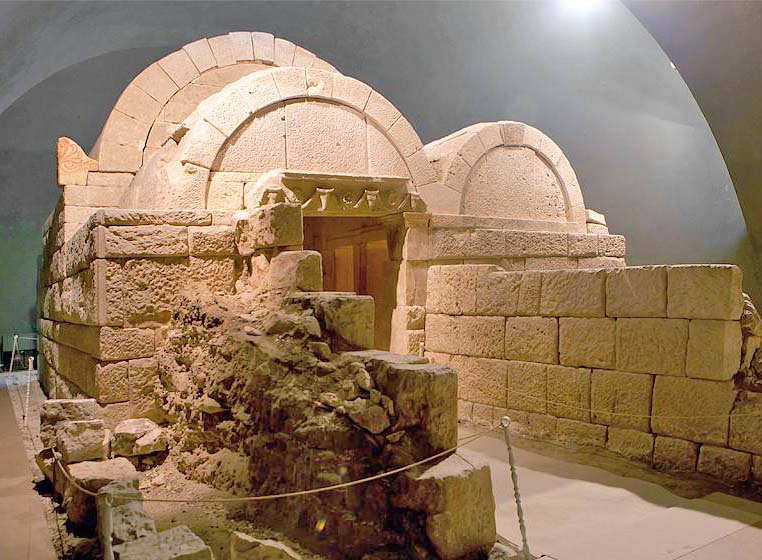 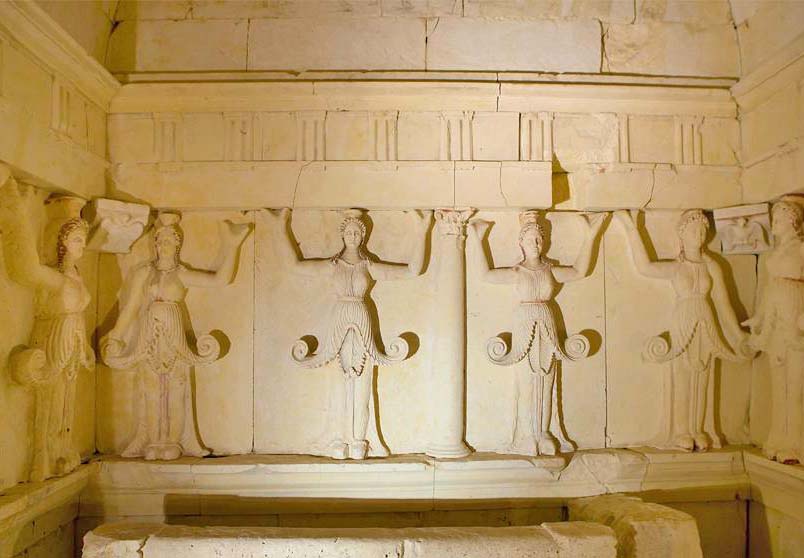 Панагюрско съкровище
Съкровището е открито през 1949 г. в района на град Панагюрище.
То се състои от девет съда от чисто злато с тегло около 6 кг.
Най-големият от златните предмети е амфора-ритон.
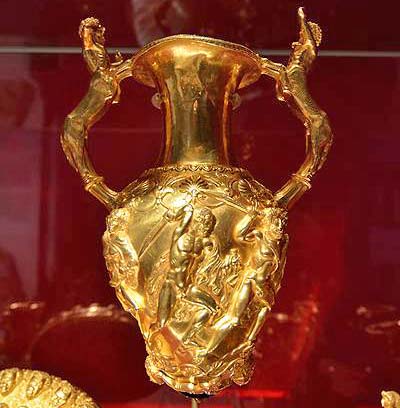 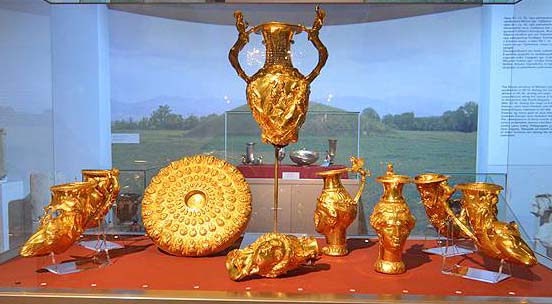 Вълчитрънско съкровище
Съкровището е открито през 1925 г. в село Вълчитрън, в района на Плевен.
То се състои от 13 съда, чието общо тегло е 12,5 кг.
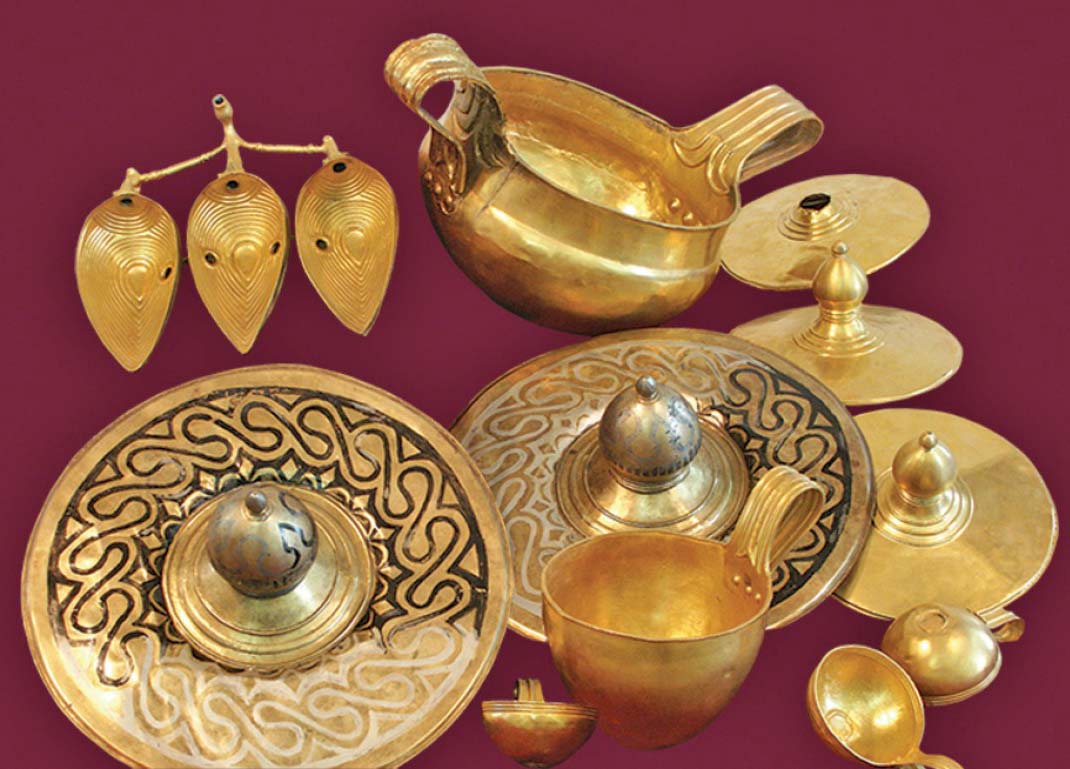 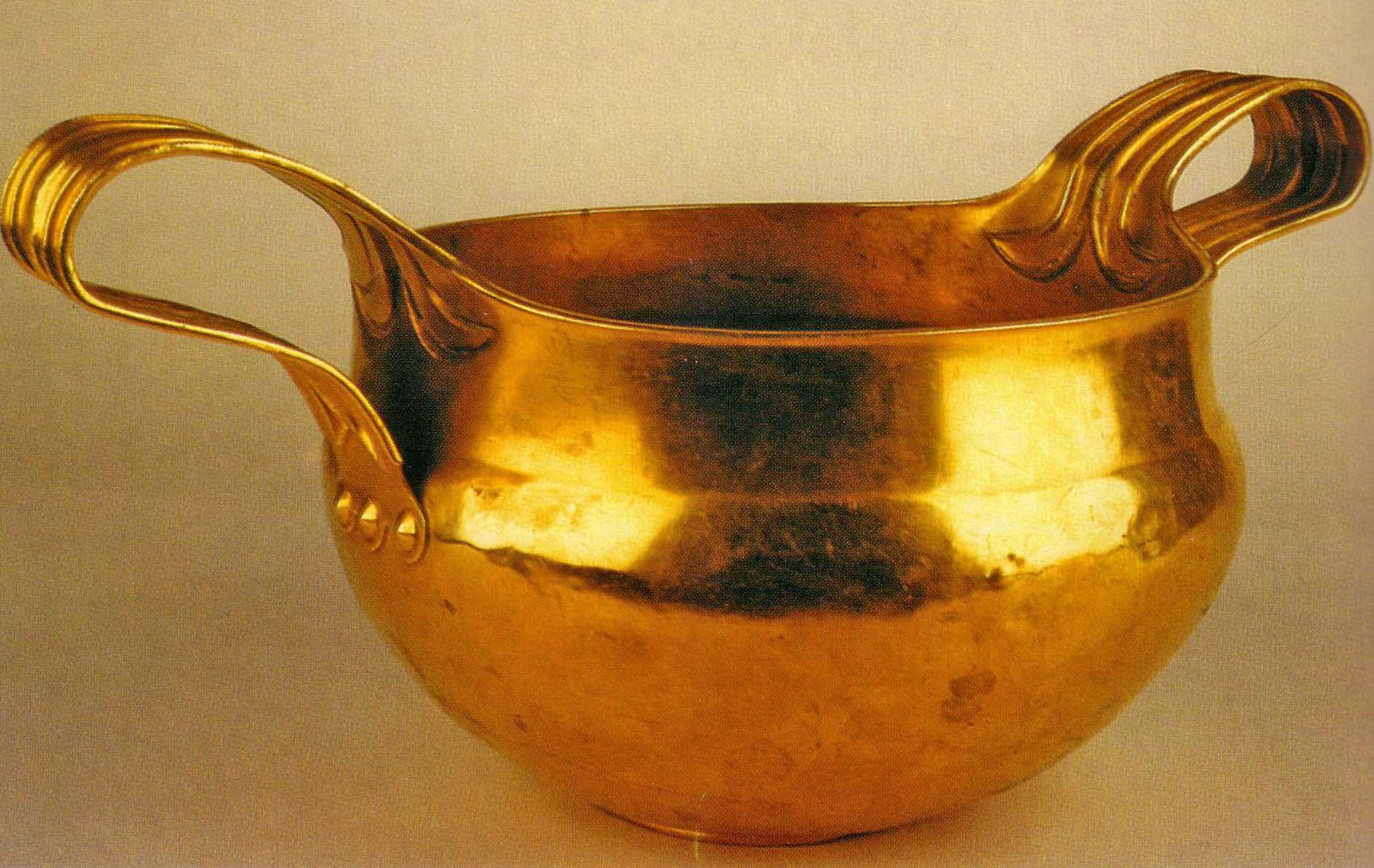 Рогозенско съкровище
Съкровището е открито през 1986 г. в село Рогозен, близи до град Враца. 
То се състои от 165 сребърни съда, украсени чрез позлатяване.
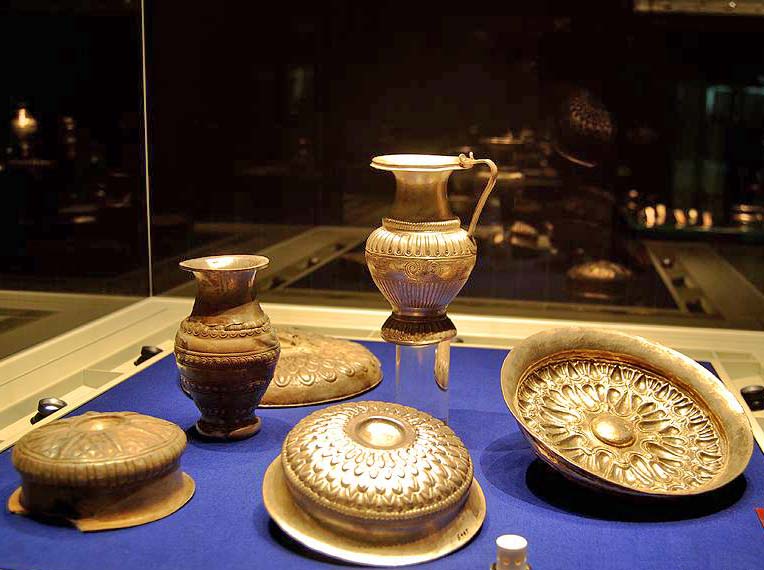 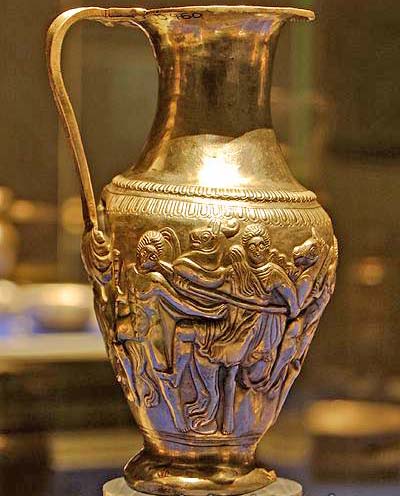